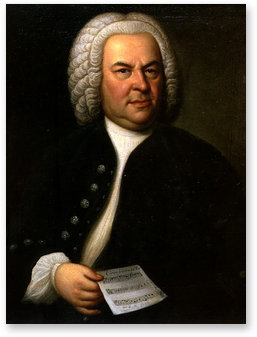 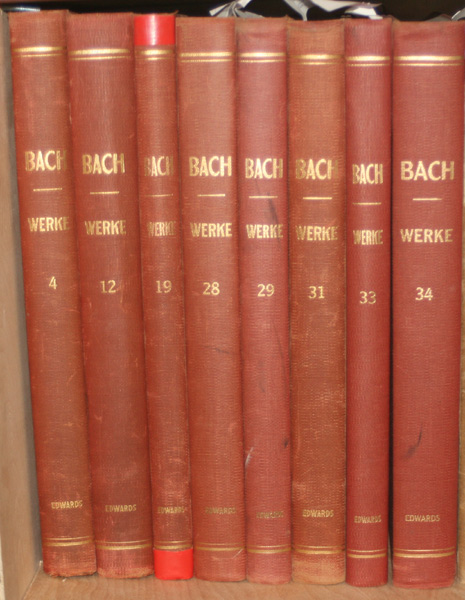 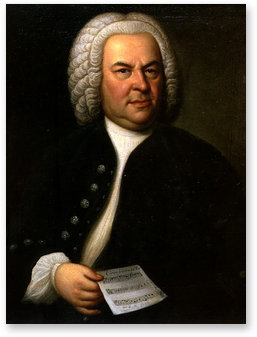 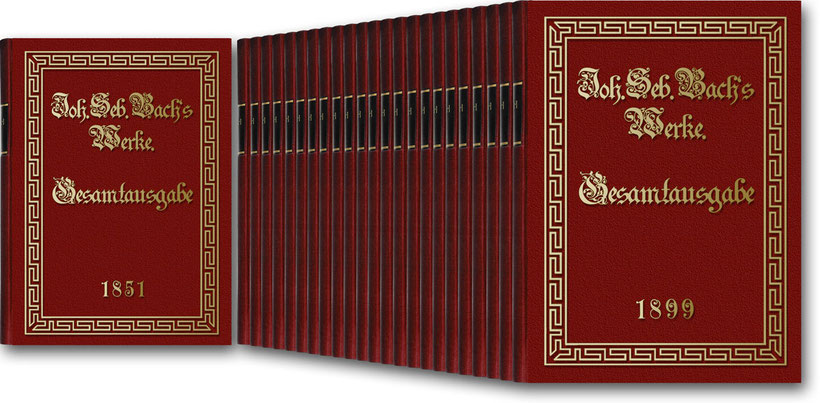 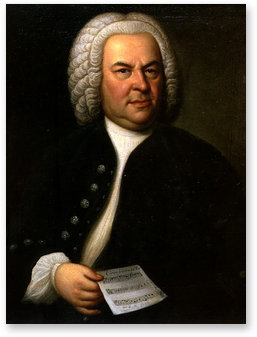 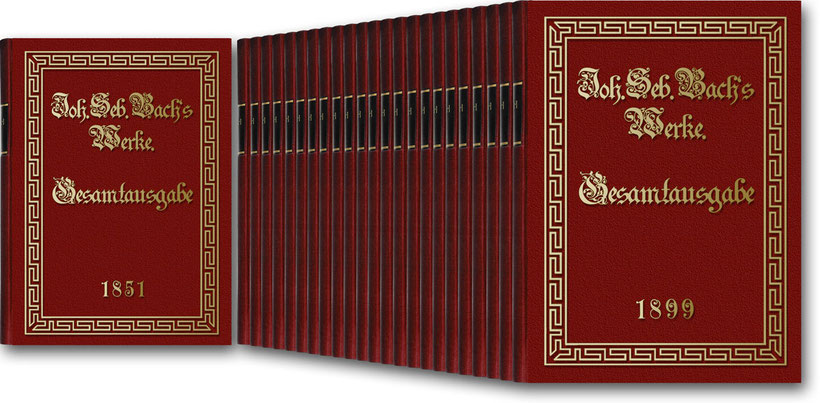 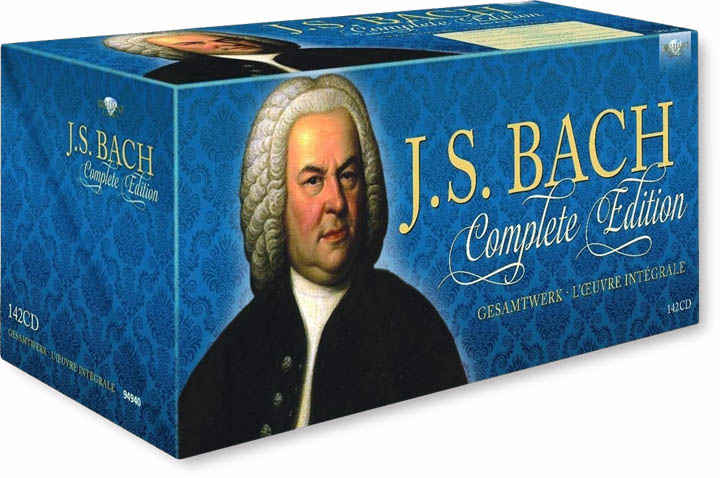 Music as Christian Symbol
Music as Christian Symbol

	Especially the Chorale:
Music as Christian Symbol

	Especially the Chorale:

		Cantata “Concluder” (Final Movement)
Music as Christian Symbol

	Especially the Chorale:

		Cantata “Concluder” (Final Movement)

		More Elaborate Treatments in Sacred Cantatas
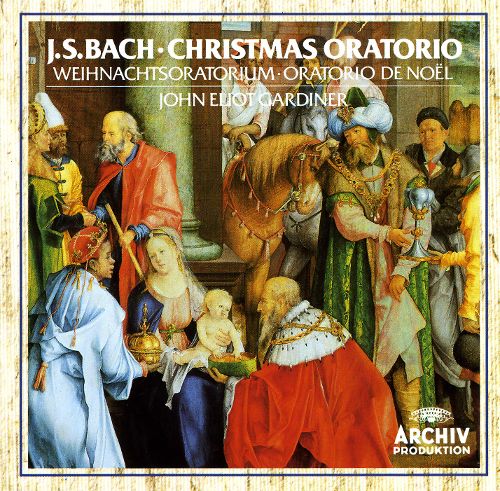 One harmonization of the “Passion Chorale” in the St. Matthew Passion
(Chorale melody originally composed by Hans Leo Hassler, c. 1600)
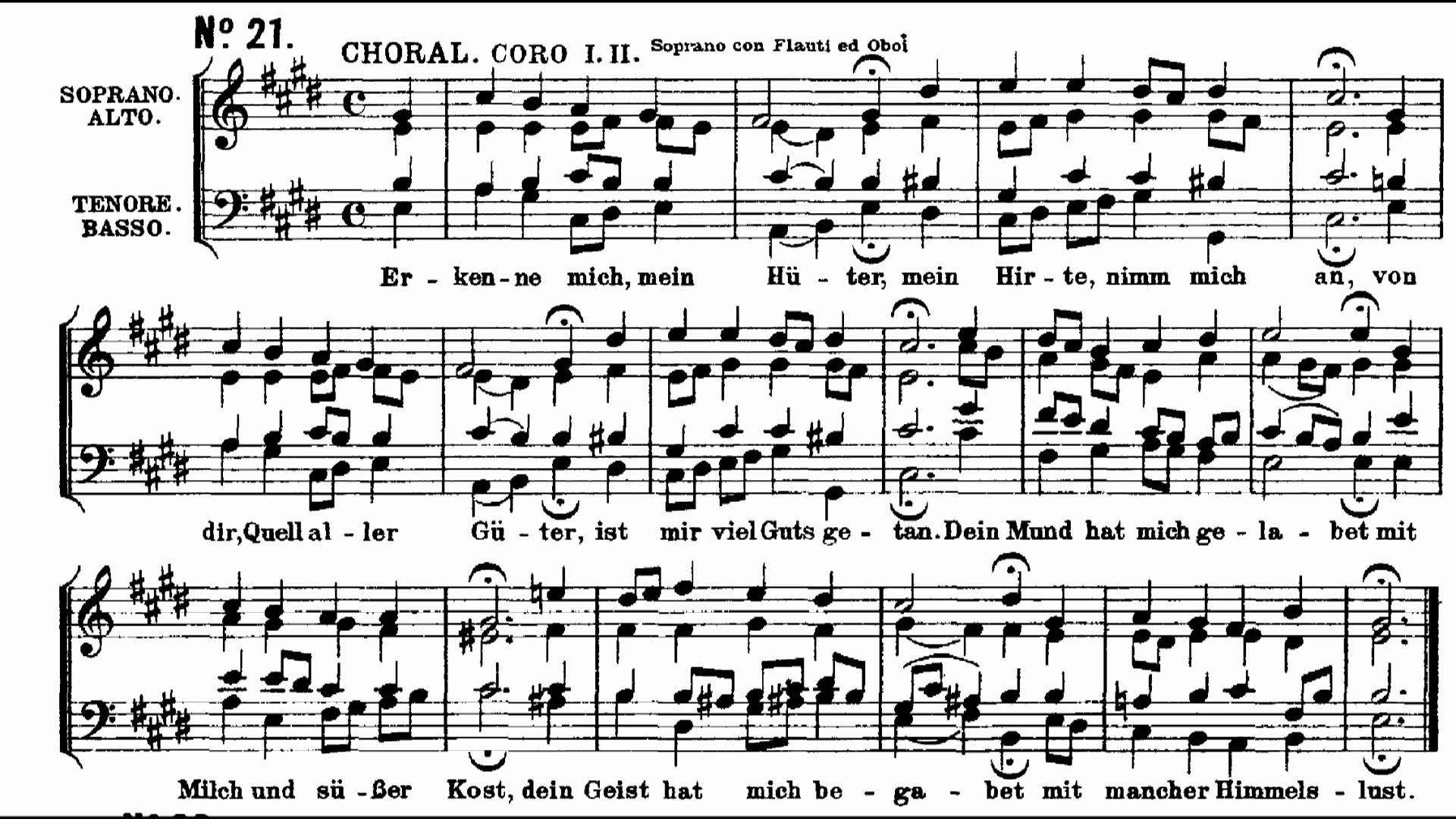 Christmas Oratorio (1734-35): final celebratory “chorale fantasy”
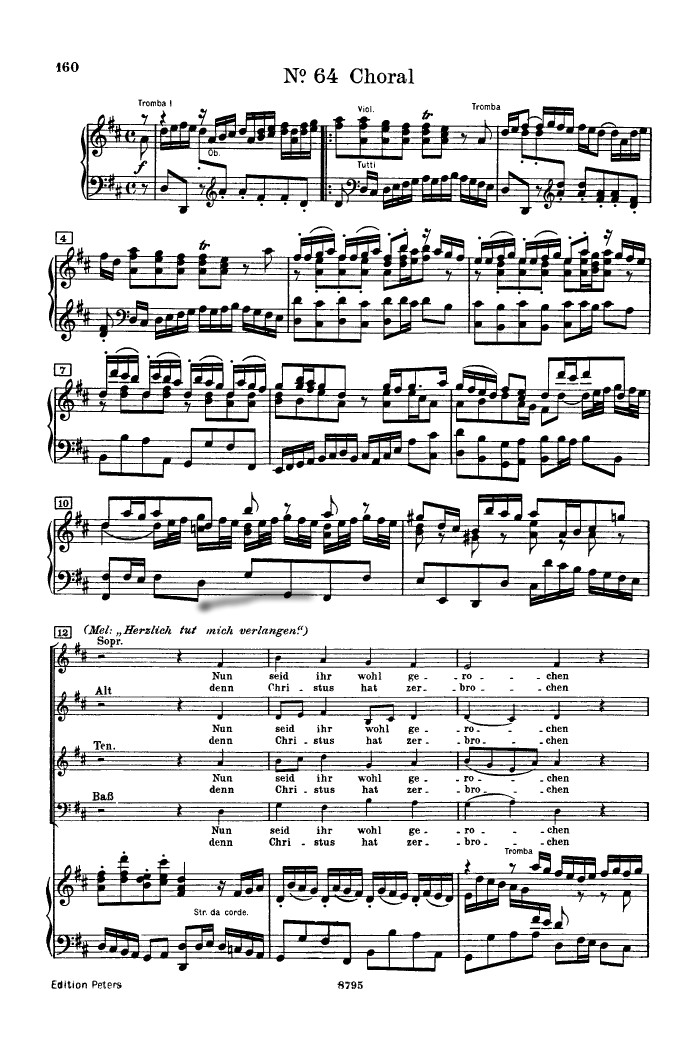 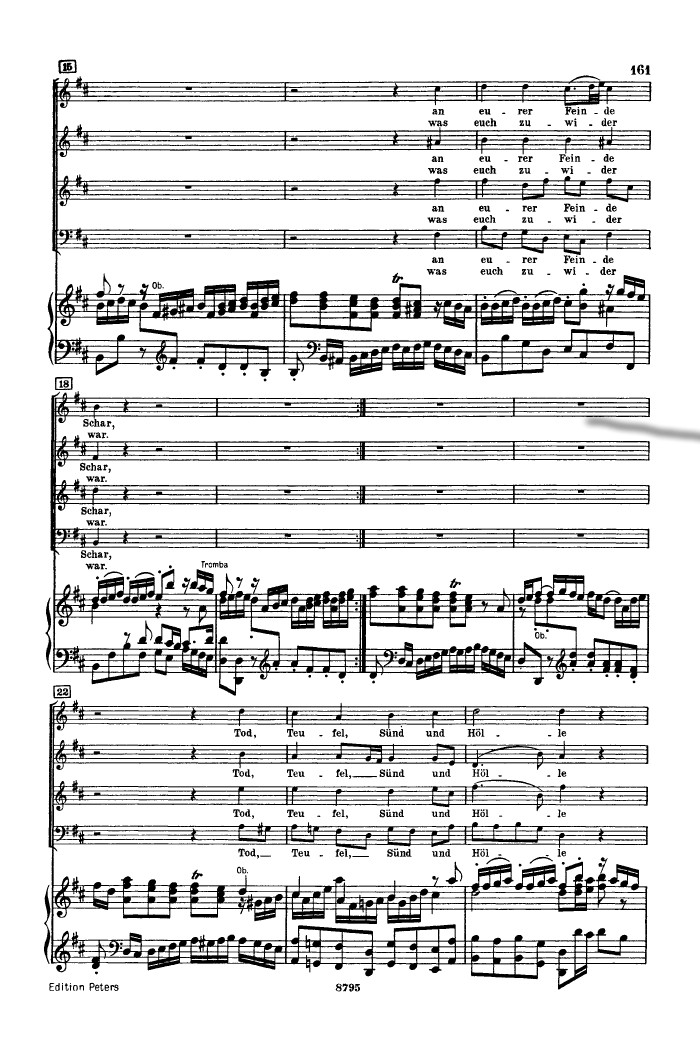 Christmas Oratorio (1734-35): final celebratory “chorale fantasy”
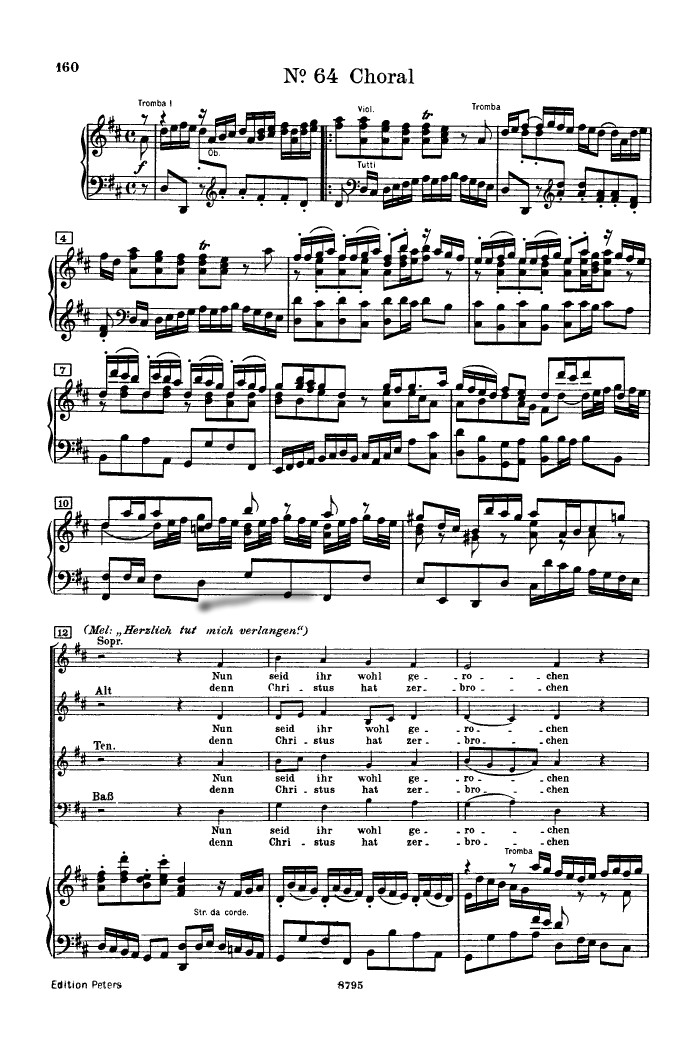 Opening Ritornello
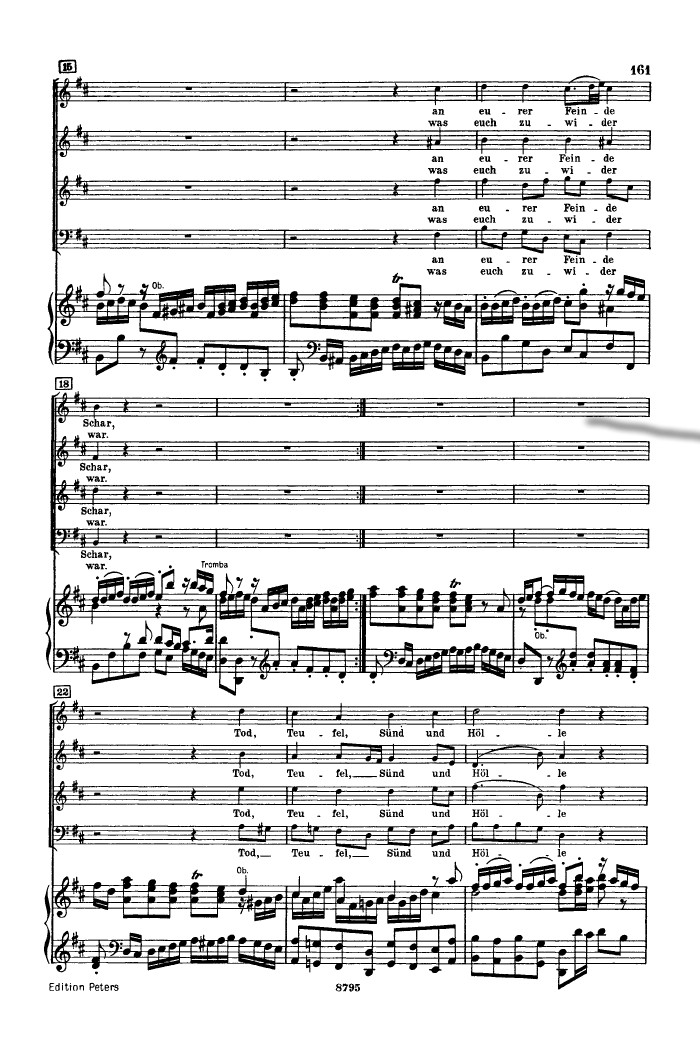 head motive
Fortspinnung
“cadential attempt”—foiled!
cadence—I:PAC
Christmas Oratorio (1734-35): final celebratory “chorale fantasy”
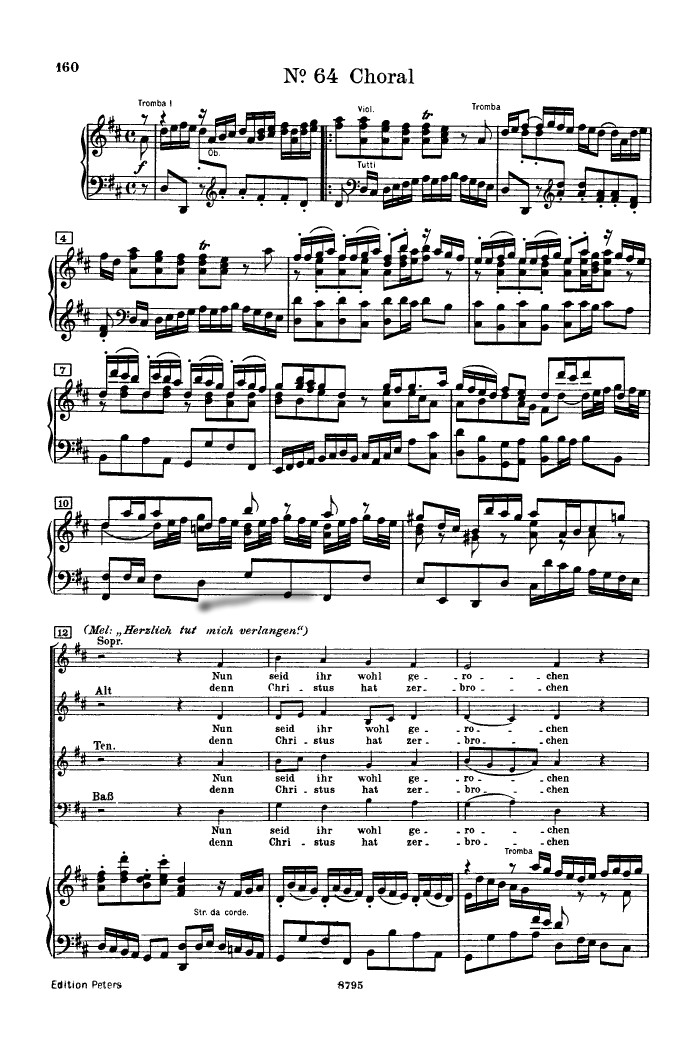 Opening Ritornello
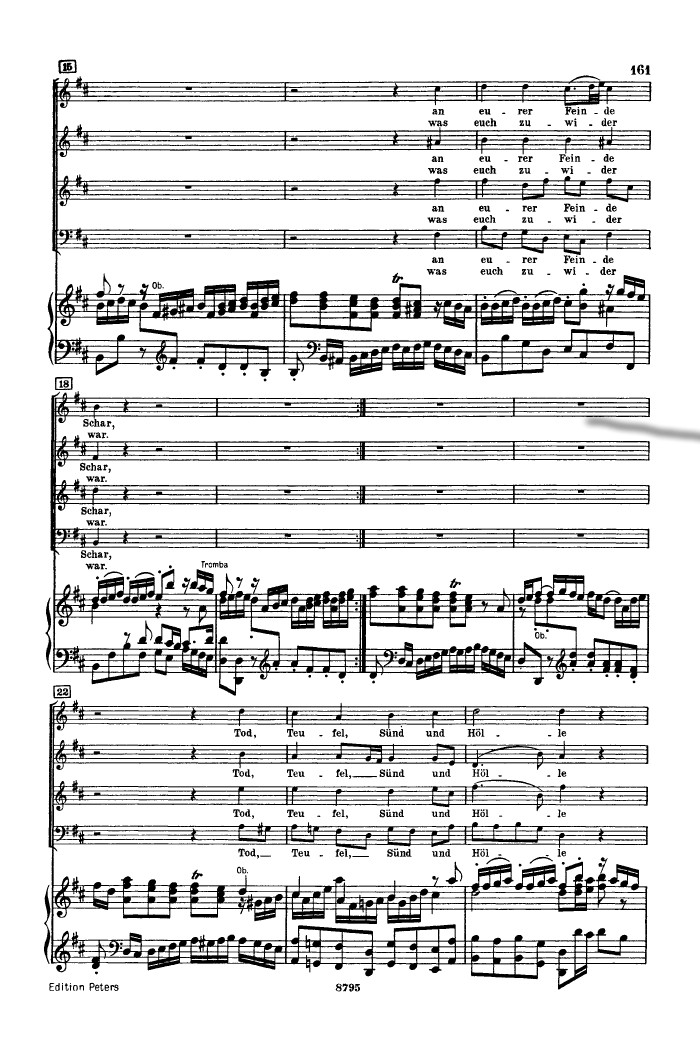 head motive
Fortspinnung
“cadential attempt”—foiled!
Stollen
Abgesang
cadence—I:PAC
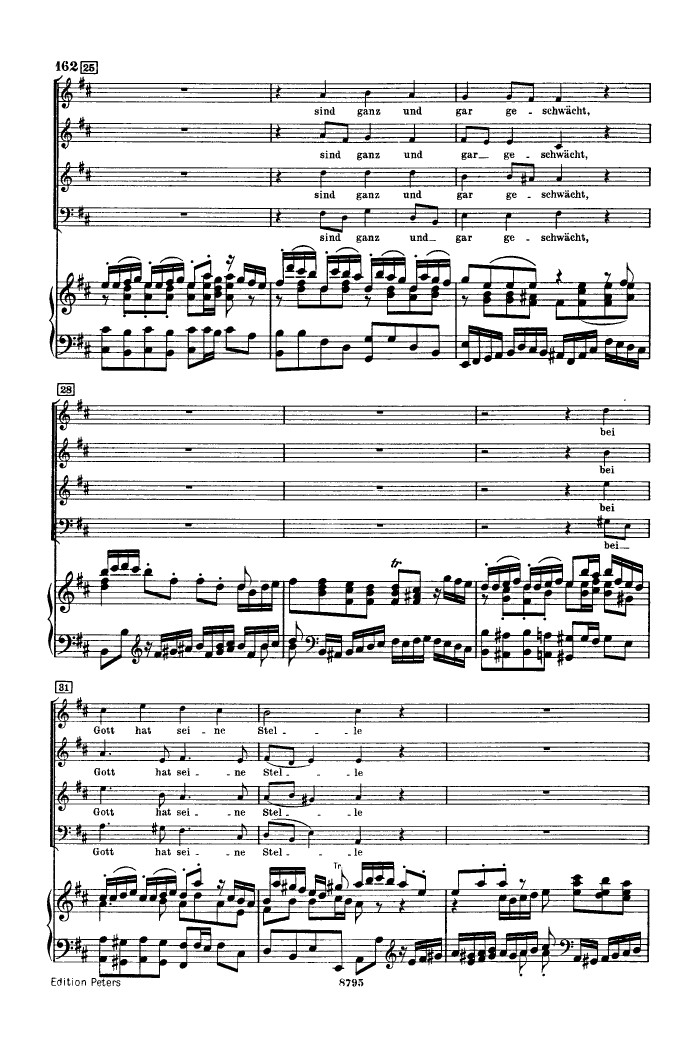 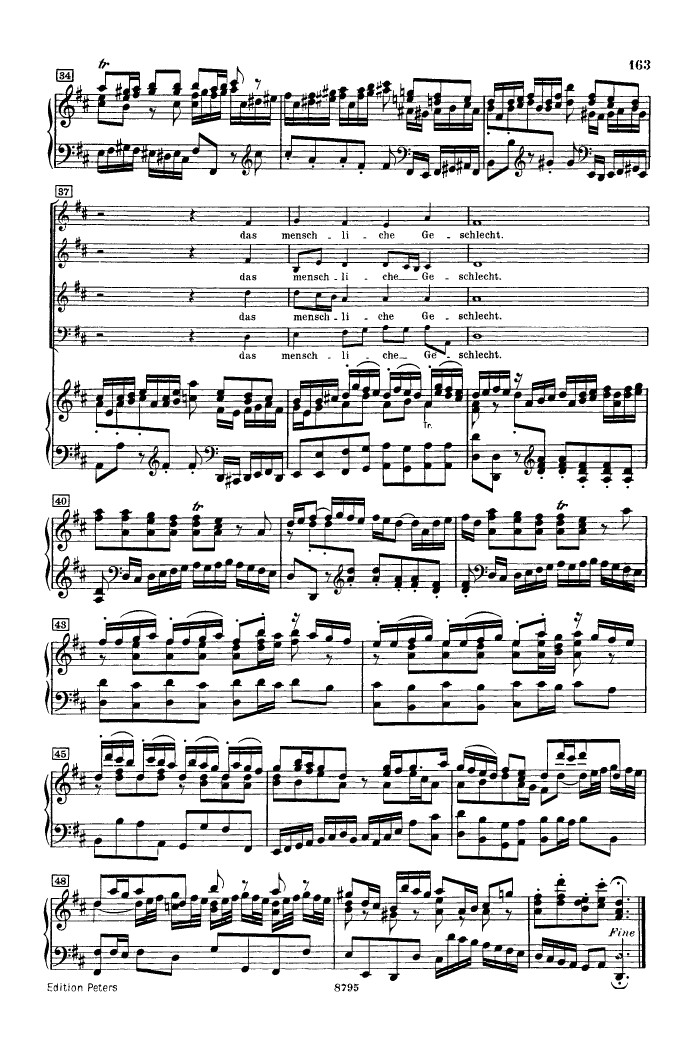 Closing Ritornello
Music as Christian Symbol

	Especially the Chorale:

		Cantata “Concluder” (Final Movement)

		More Elaborate Treatments in Sacred Cantatas

		Related: Organ “Chorale Preludes”
Music as Christian Symbol

	Especially the Chorale:

		Cantata “Concluder” (Final Movement)

		More Elaborate Treatments in Sacred Cantatas

		Related: Organ “Chorale Preludes”

		Interpolations into Bach Passions (St. Matthew)
Music as Christian Symbol

	Especially the Chorale:

		Cantata “Concluder” (Final Movement)
		More Elaborate Treatments in Sacred Cantatas
		Related: Organ “Chorale Preludes”
		Interpolations into Bach Passions (St. Matthew)

	Mystical Numbers?
Music as Christian Symbol

	Especially the Chorale:

		Cantata “Concluder” (Final Movement)
		More Elaborate Treatments in Sacred Cantatas
		Related: Organ “Chorale Preludes”
		Interpolations into Bach Passions (St. Matthew)

	Mystical Numbers?

	# = Kreuz (“Cross’)
Music as Christian Symbol

	Especially the Chorale:

		Cantata “Concluder” (Final Movement)
		More Elaborate Treatments in Sacred Cantatas
		Related: Organ “Chorale Preludes”
		Interpolations into Bach Passions (St. Matthew)

	Mystical Numbers?

	# = Kreuz (“Cross”)

	“Halo” for Words of Christ (St. Matthew Passion)
Music as Christian Symbol

	Especially the Chorale:

		Cantata “Concluder” (Final Movement)
		More Elaborate Treatments in Sacred Cantatas
		Related: Organ “Chorale Preludes”
		Interpolations into Bach Passions (St. Matthew)

	Mystical Numbers?

	# = Kreuz (“Cross”)

	“Halo” for Words of Christ (St. Matthew Passion)

	Standard Musical “Topics” or Styles 
		(Pastoral, Jubilation, Royalty, Lament, Siciliana, 
		Various Dances, etc.)
Music as Christian Symbol
Music as Christian Symbol


2.  Contrapuntal Equality of Voices (“The Contrapuntal Ideal”)
Music as Christian Symbol


2.  Contrapuntal Equality of Voices (“The Contrapuntal Ideal”)


Mastery of Fortspinnung (the spinning-out of a single idea)
Music as Christian Symbol


2.  Contrapuntal Equality of Voices (“The Contrapuntal Ideal”)


Mastery of Fortspinnung (the spinning-out of a single idea)


Harmonic Richness
Music as Christian Symbol


2.  Contrapuntal Equality of Voices (“The Contrapuntal Ideal”)


Mastery of Fortspinnung (the spinning-out of a single idea)


Harmonic Richness


5.  Fulfilling/Realizing All of the Possibilities of the Grounding Musical Idea
Music as Christian Symbol


2.  Contrapuntal Equality of Voices (“The Contrapuntal Ideal”)


Mastery of Fortspinnung (the spinning-out of a single idea)


Harmonic Richness


5.  Fulfilling/Realizing All of the Possibilities of the Grounding Musical Idea 


6.  (Late Style) the Withdrawal into the Esoteric, the Encyclopedic
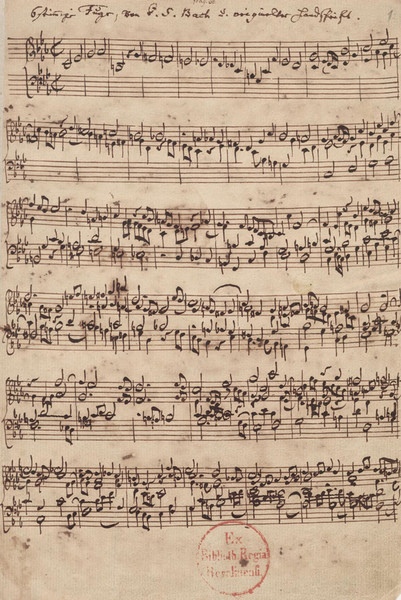 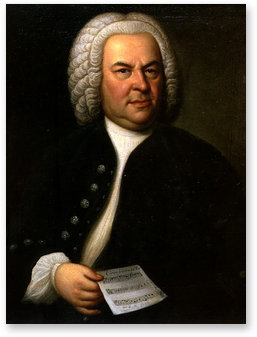